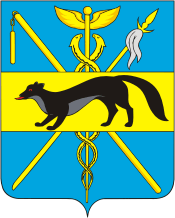 Инвестиционный уполномоченный Богучарского муниципального района
КОЖАНОВ АЛЕКСЕЙ ЮРЬЕВИЧ
Первый заместитель главы администрации 
Богучарского муниципального района 

+8 (47366) 2-13-54

Email: BOGUCH@GOVVRN.RU

Факс: +7 (47366) 2-29-63

САЙТ: http://WWW.BOGUCHAR.RU